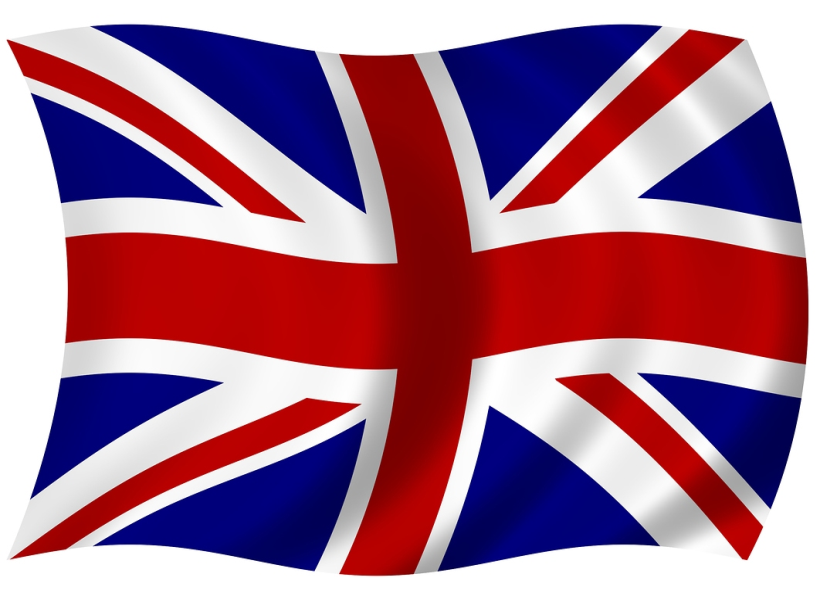 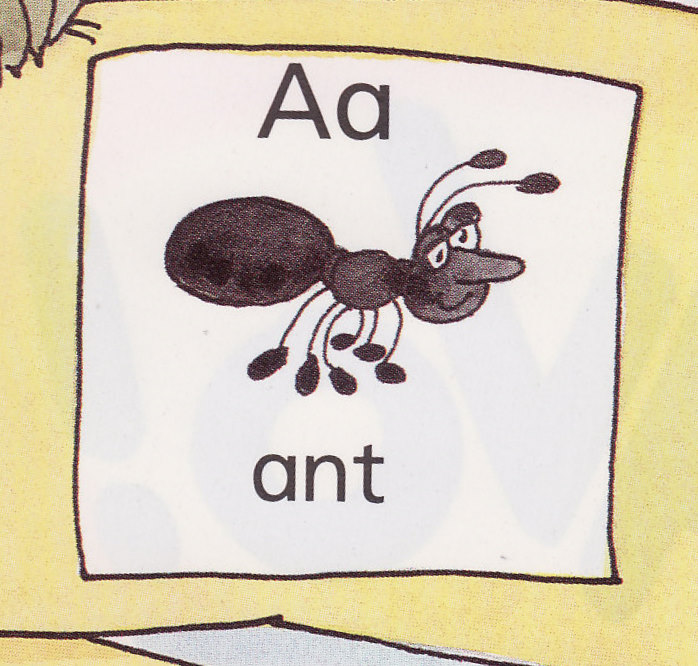 A is for ant
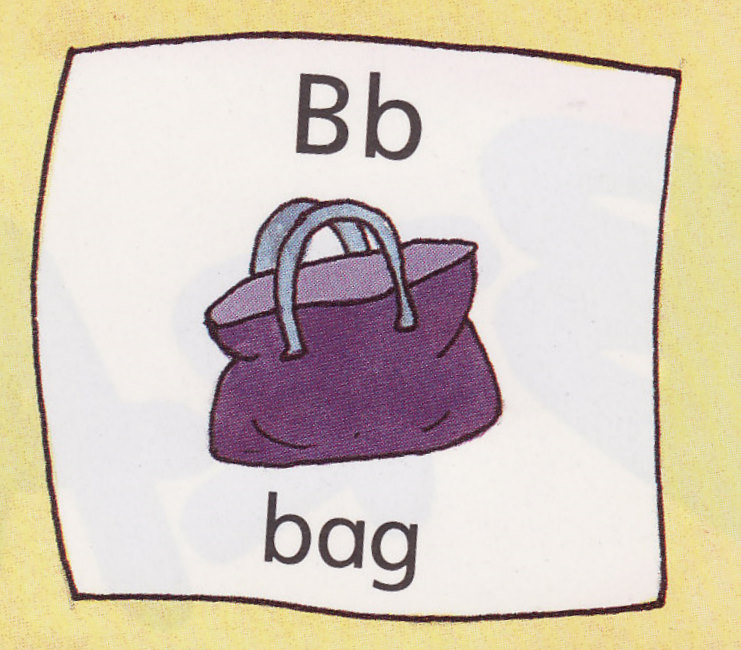 B is for bag
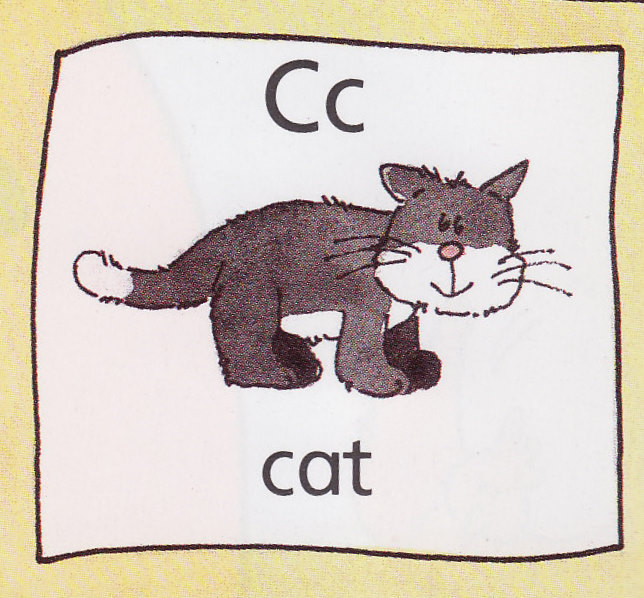 C is for cat
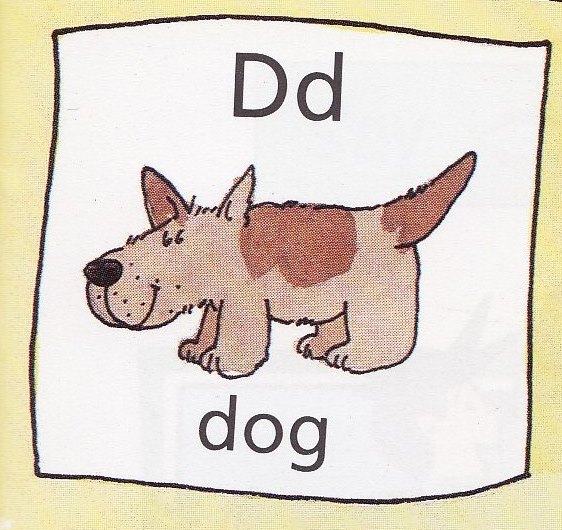 D is for dog
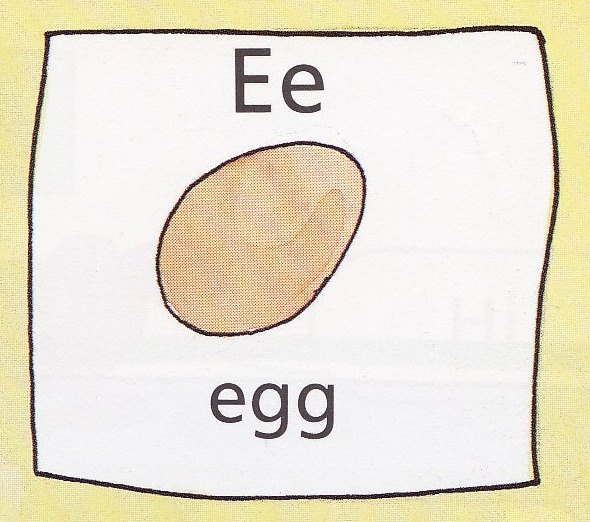 E is for egg
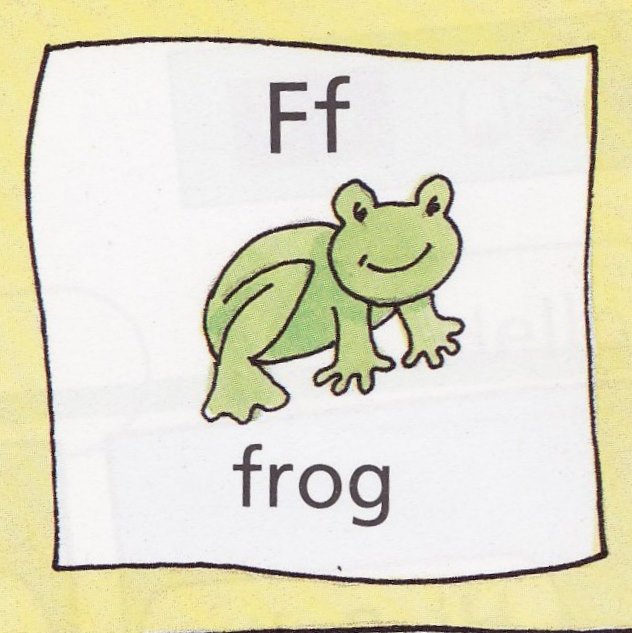 F is for frog
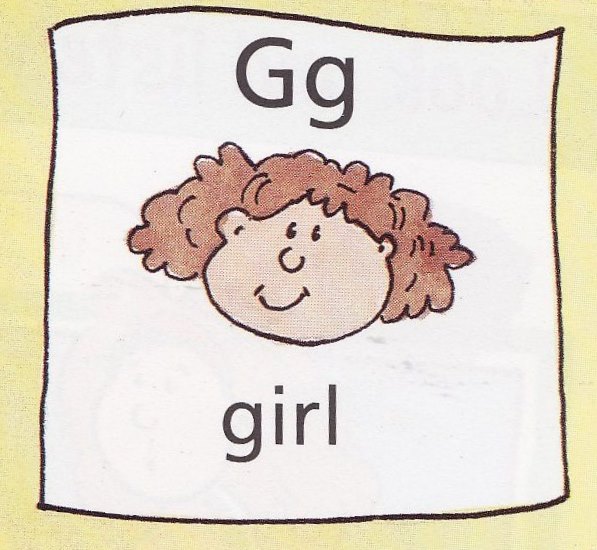 G is for girl
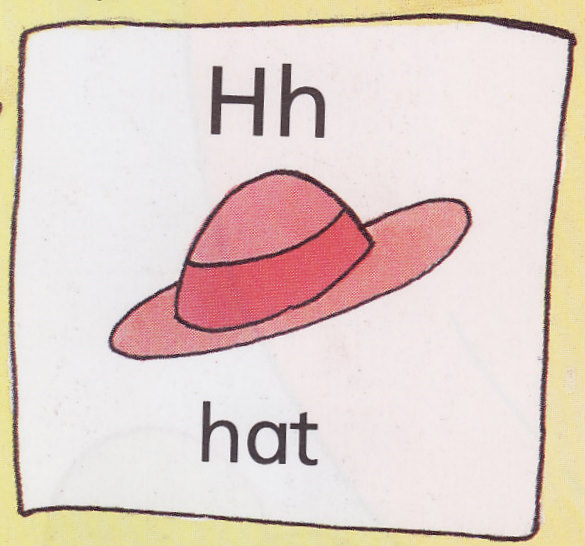 H is for hat
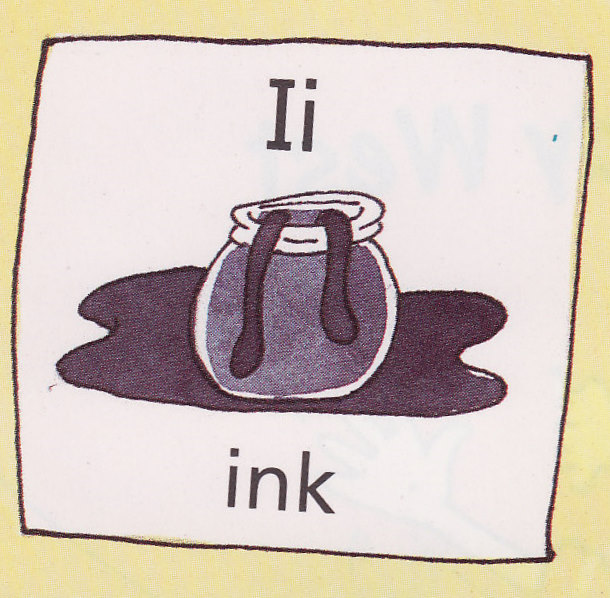 I is for ink
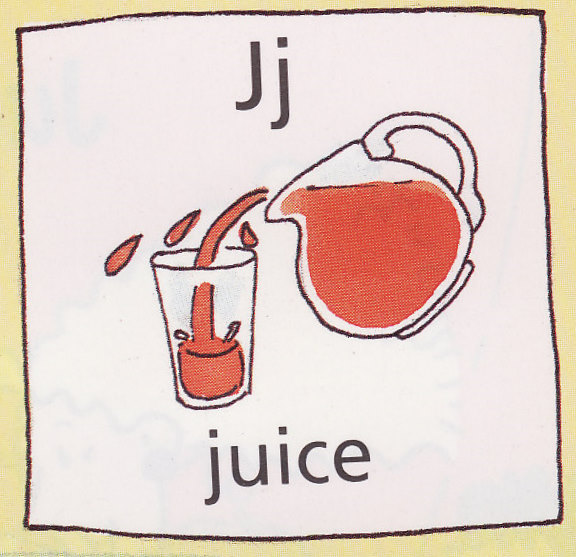 J is for juice
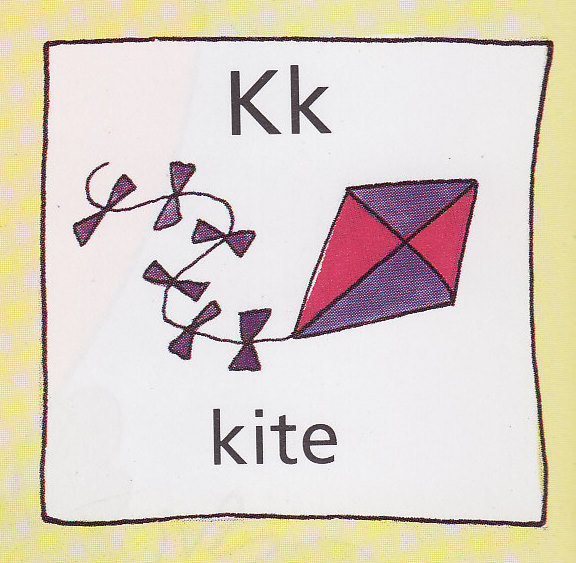 K is for kite
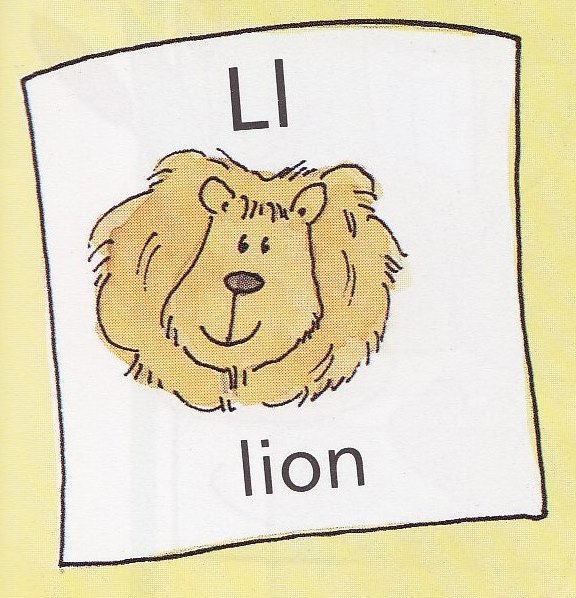 L is for lion
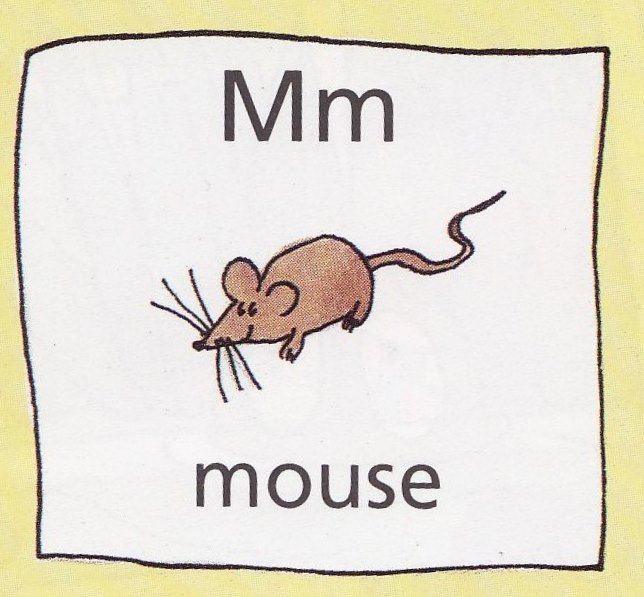 M is for mouse
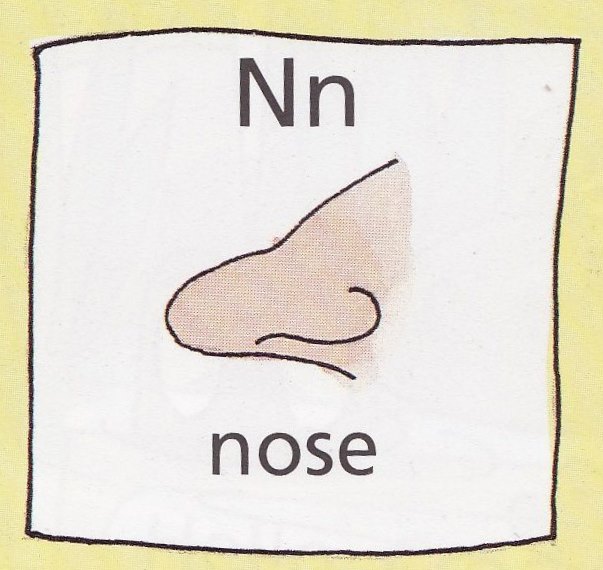 N is for nose
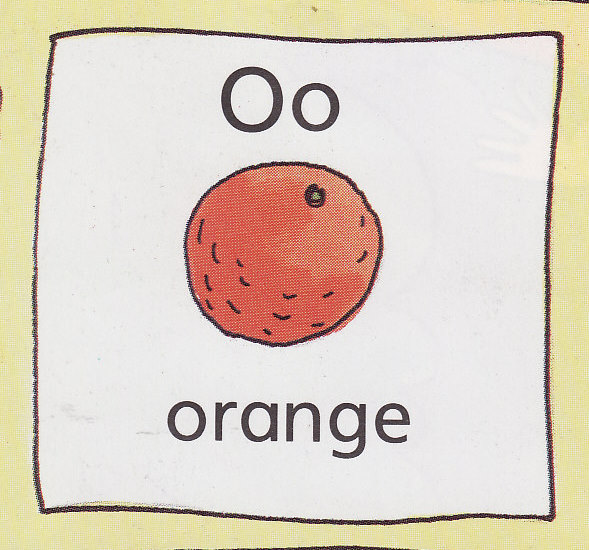 O is for orange
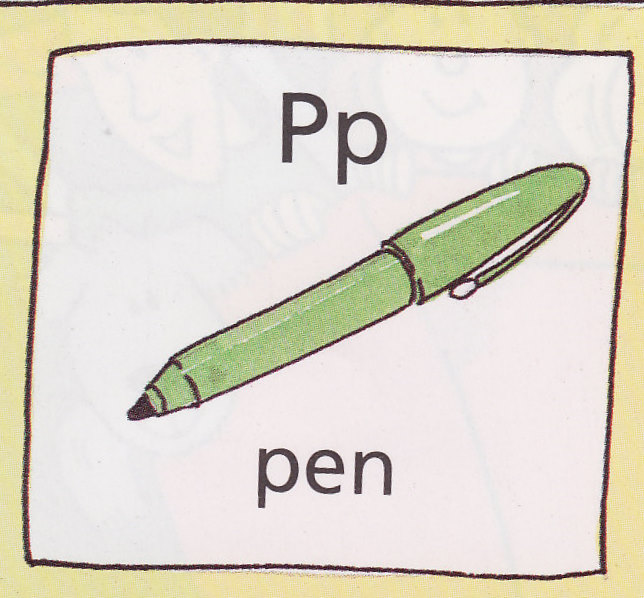 P is for pen
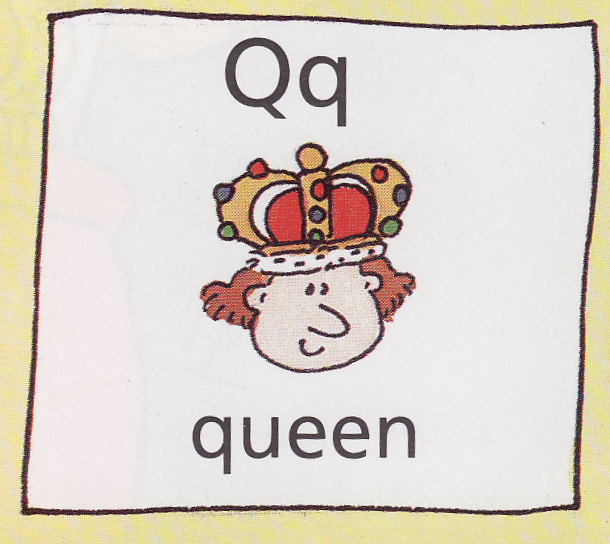 Q is for queen
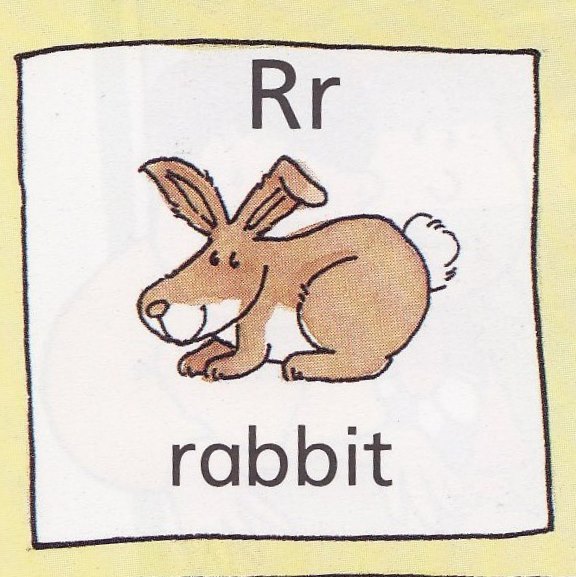 R is for rabbit
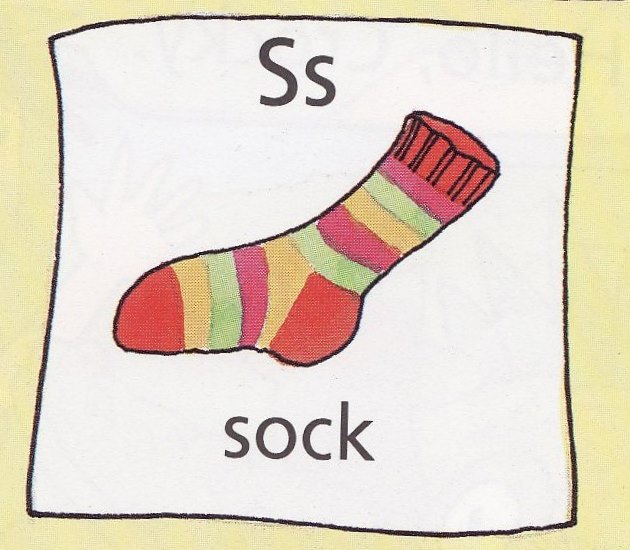 S is for sock
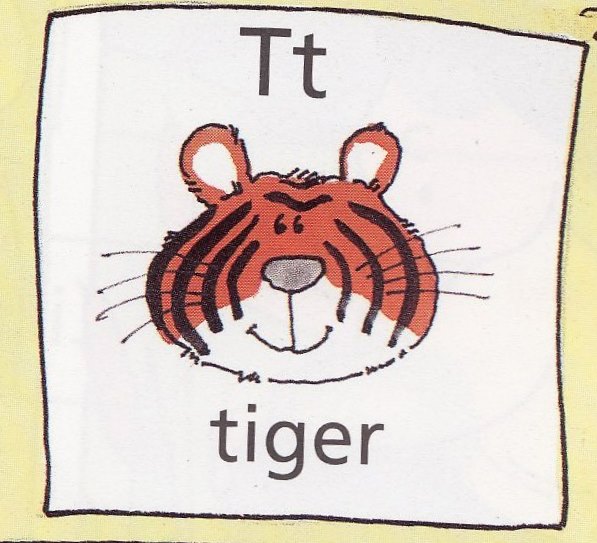 T is for tiger
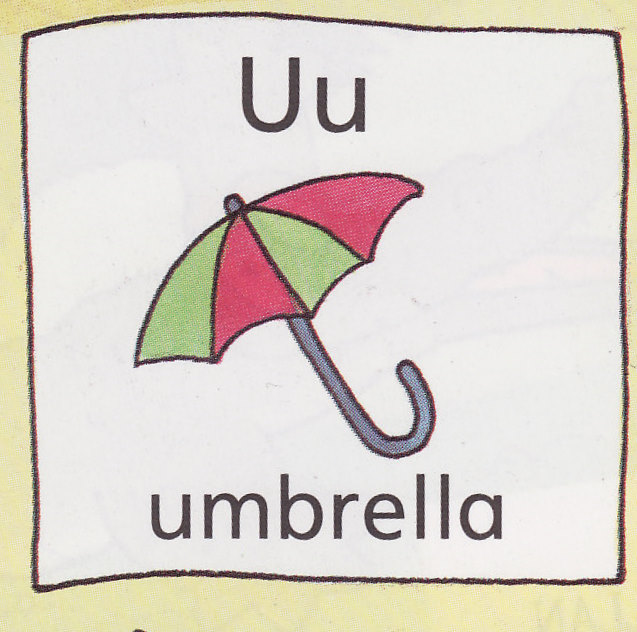 U is for umbrella
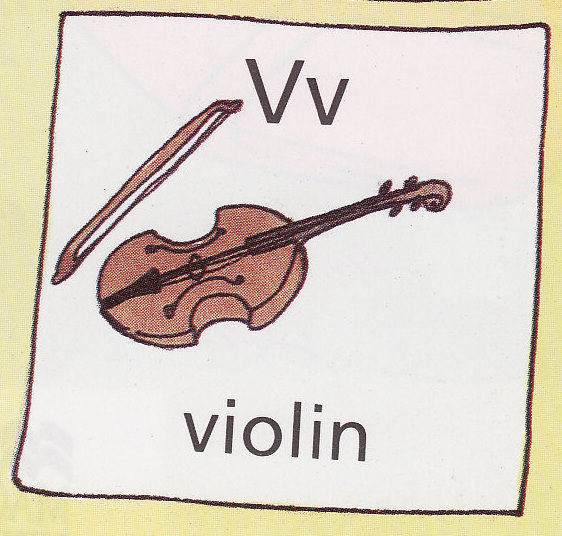 V is for violin
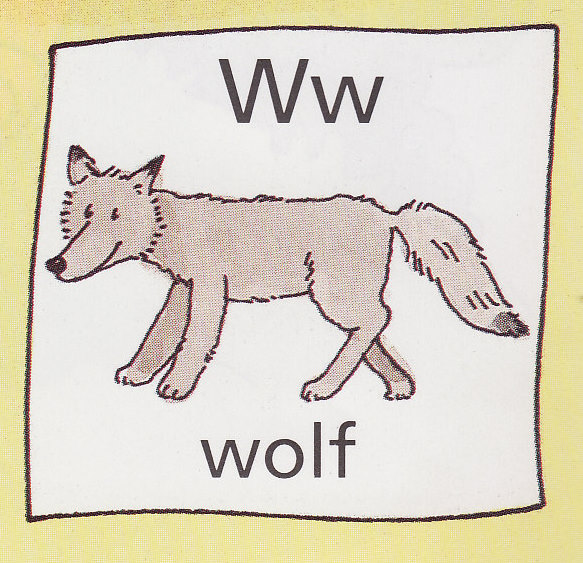 W is for wolf
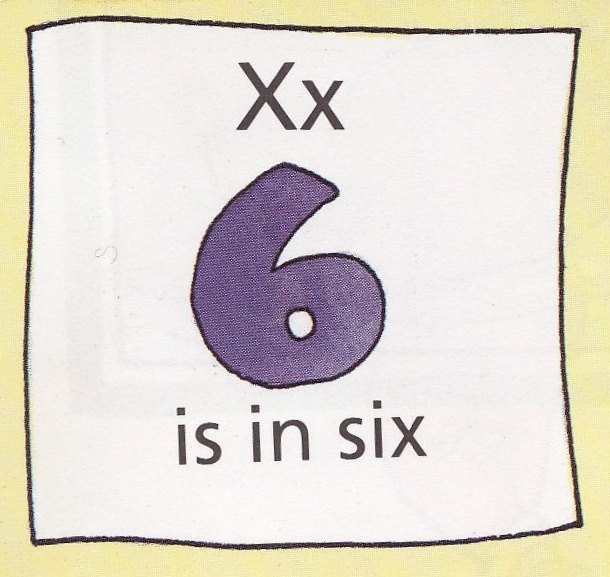 X is in six
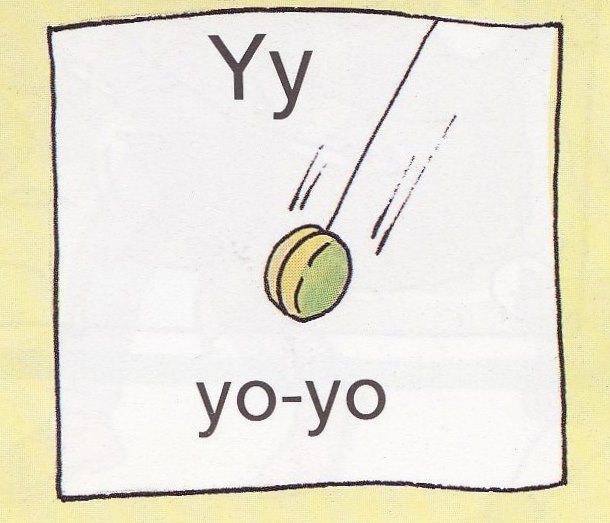 Y is for yo-yo
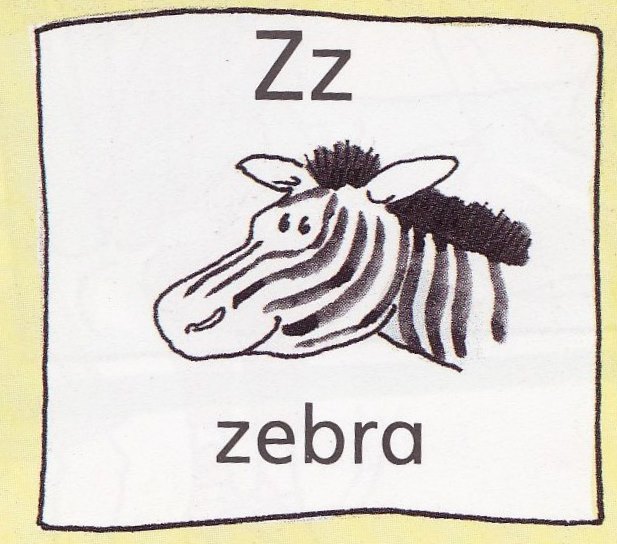 Z is for zebra
The A B C
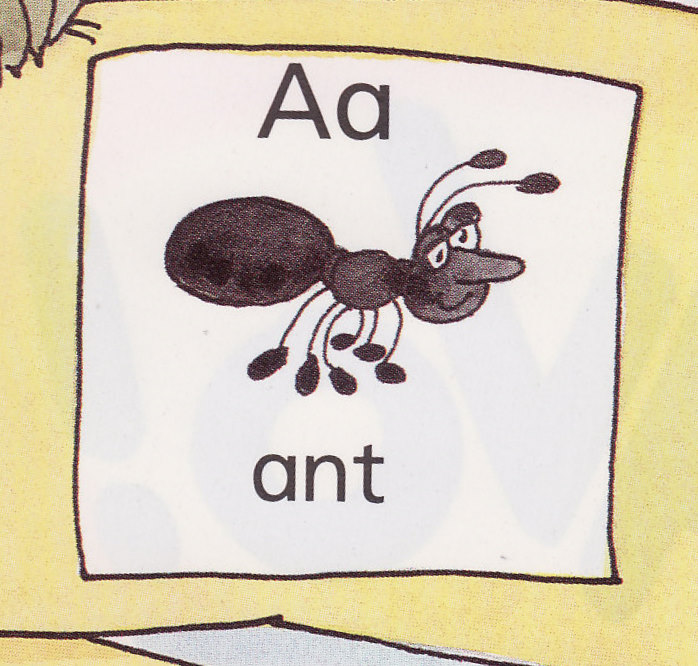 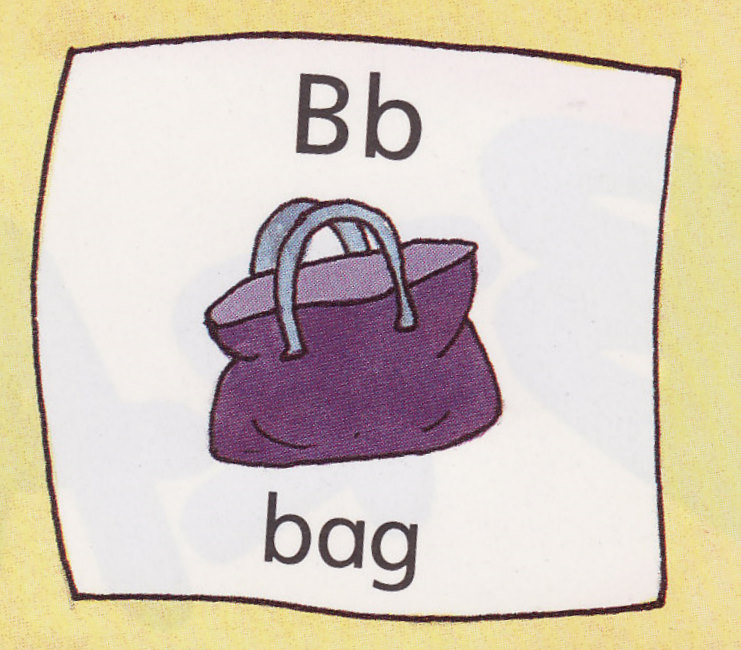 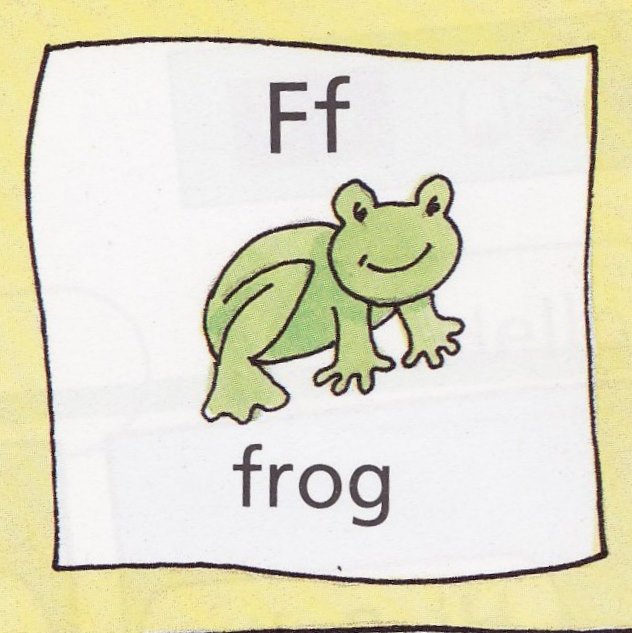 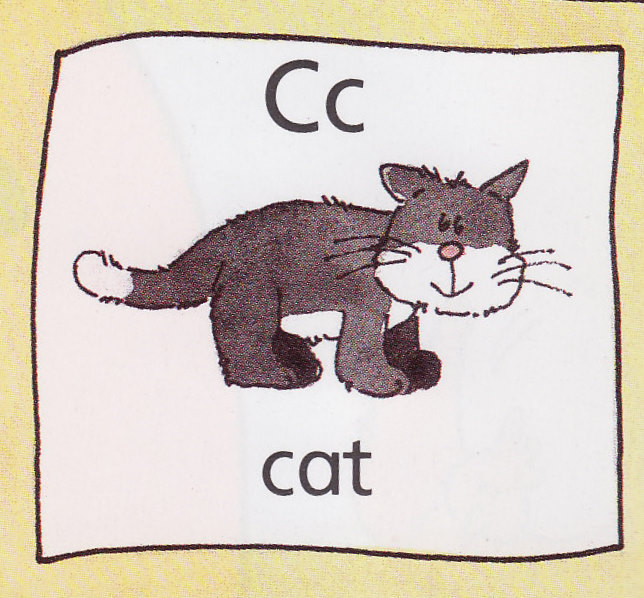 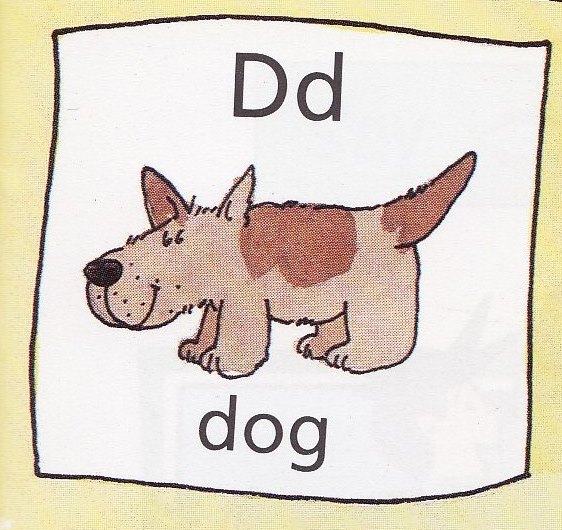 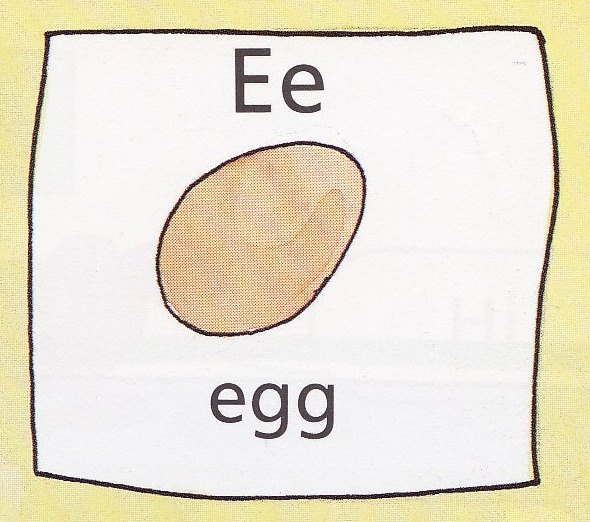 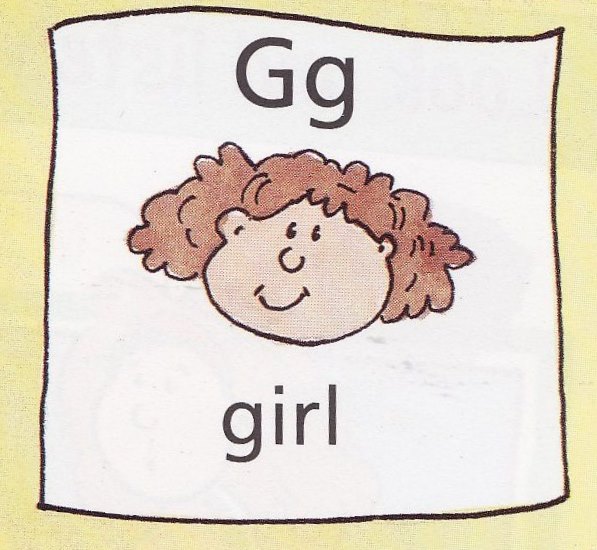 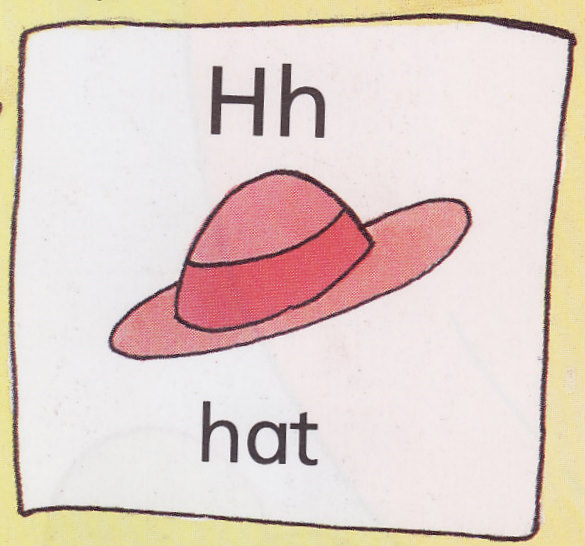 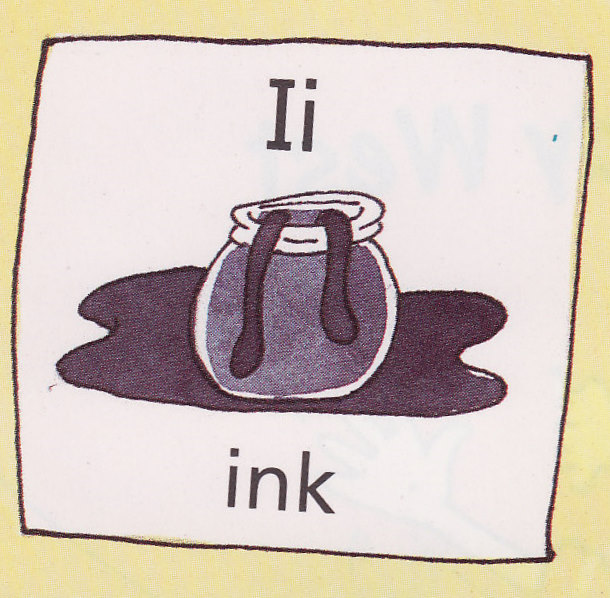 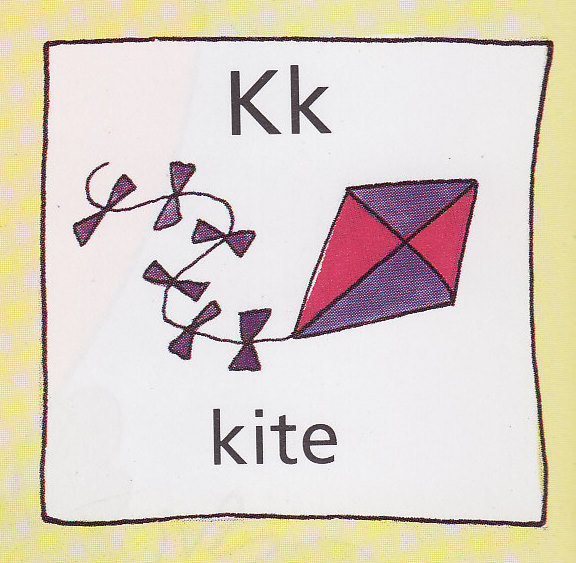 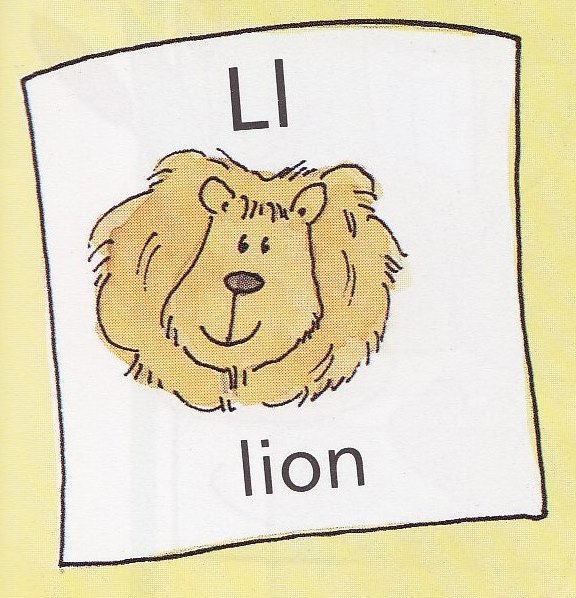 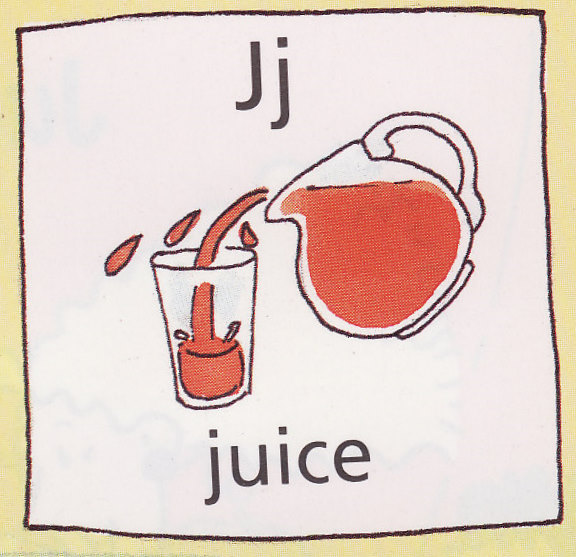 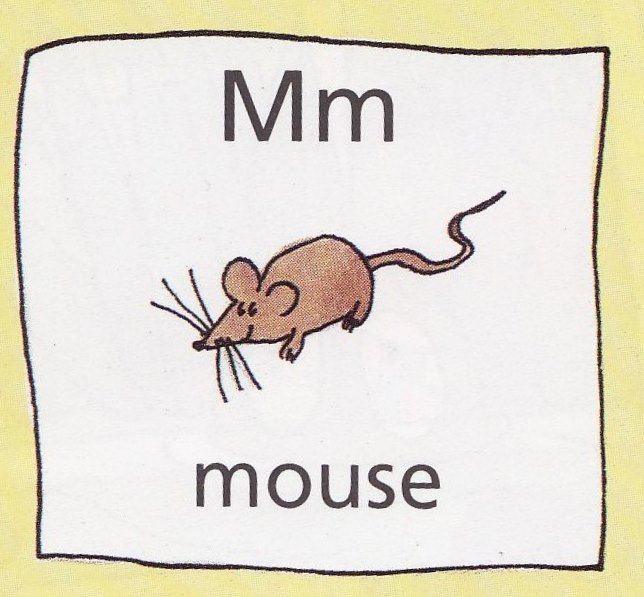 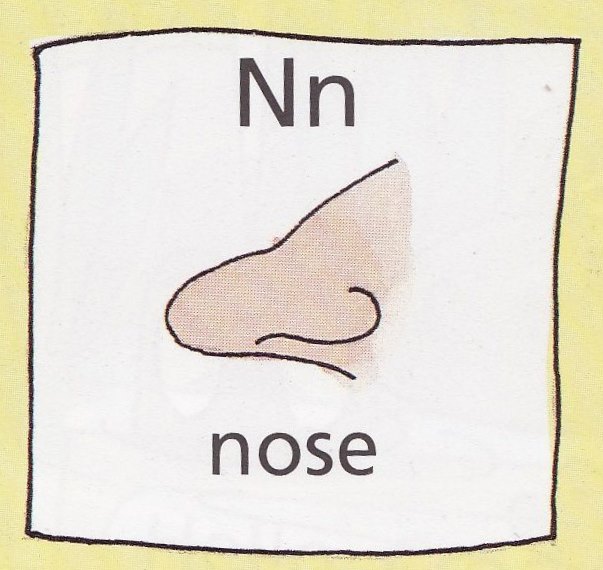 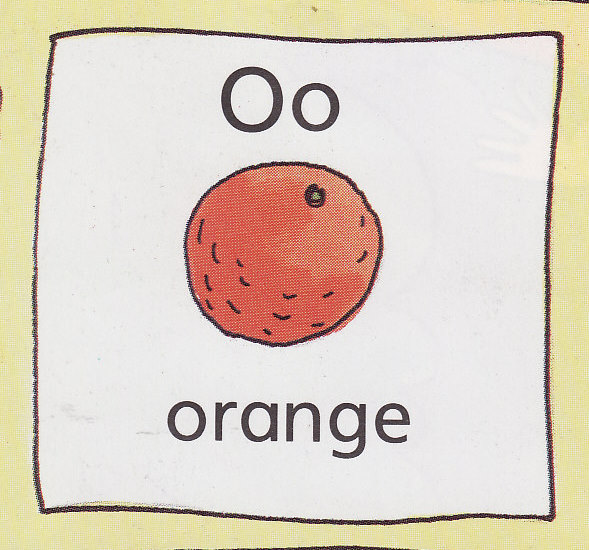 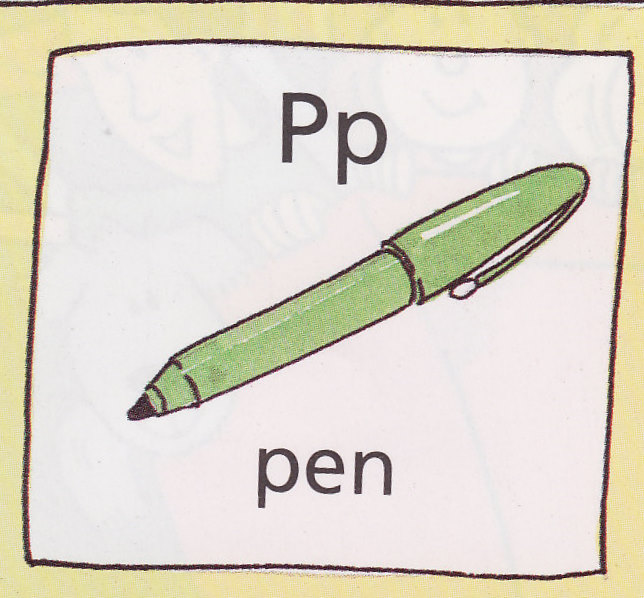 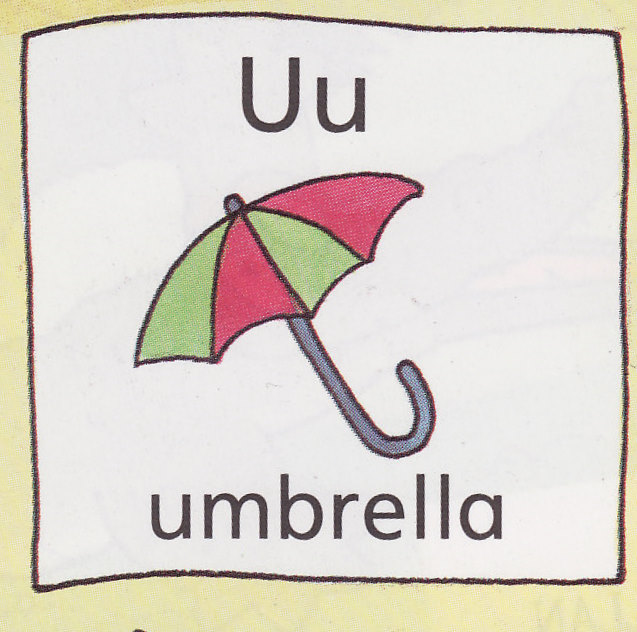 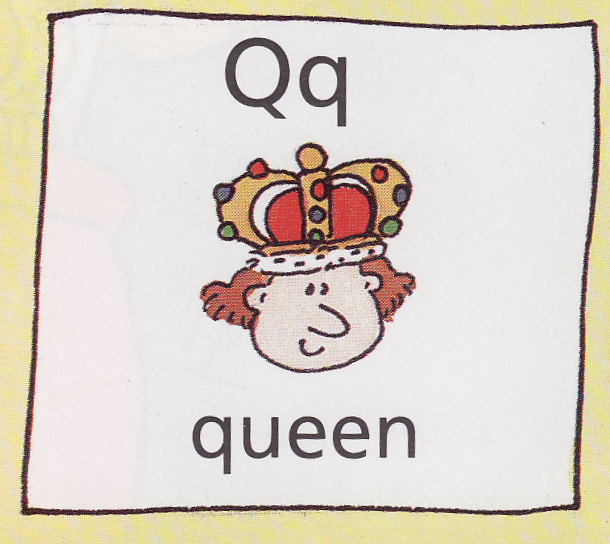 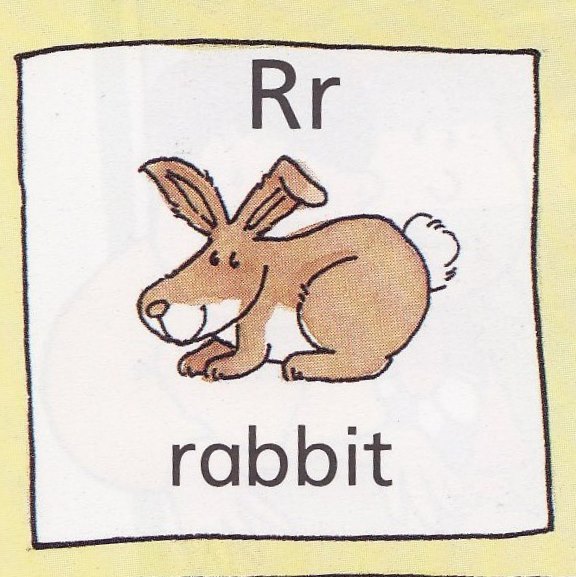 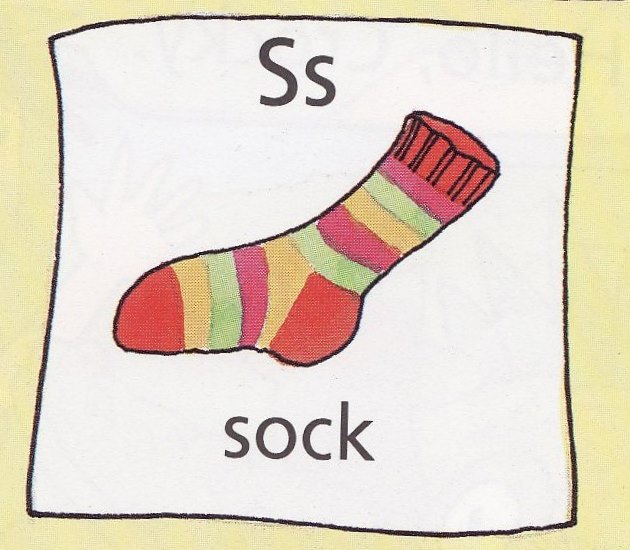 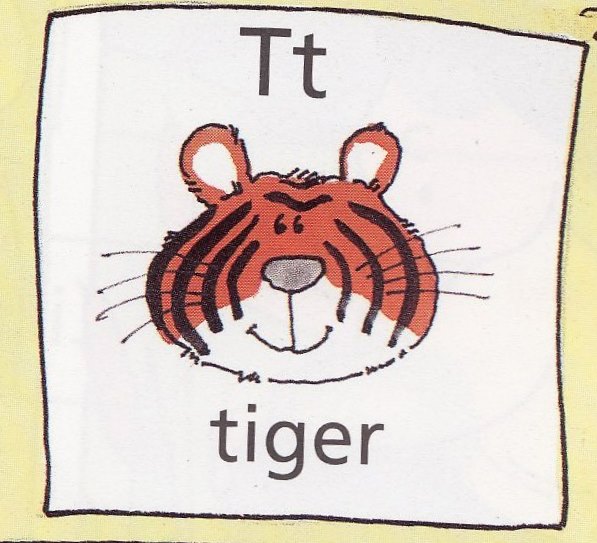 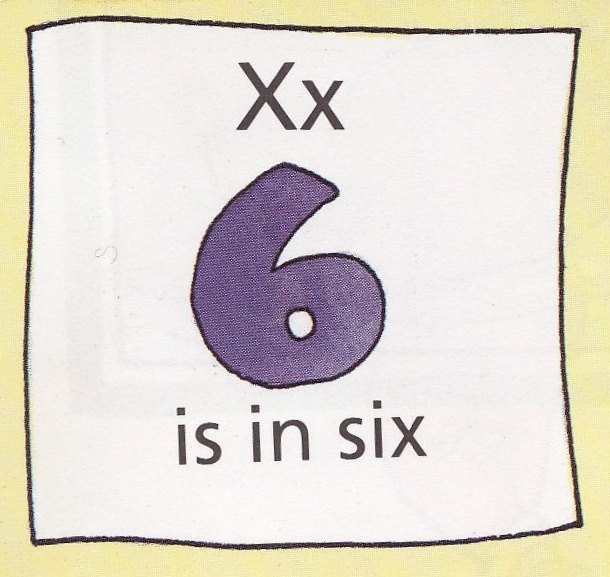 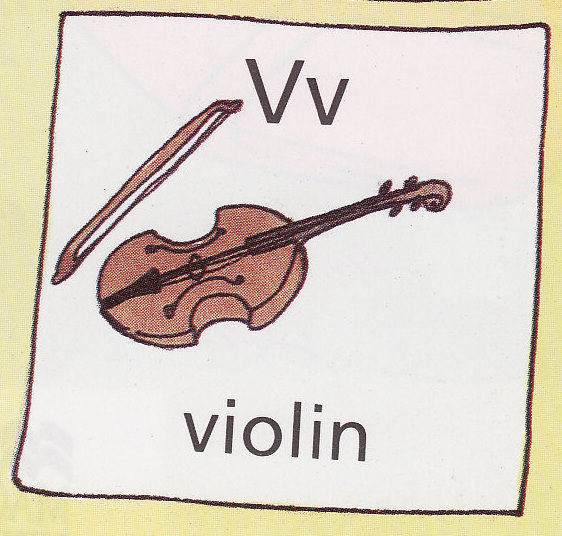 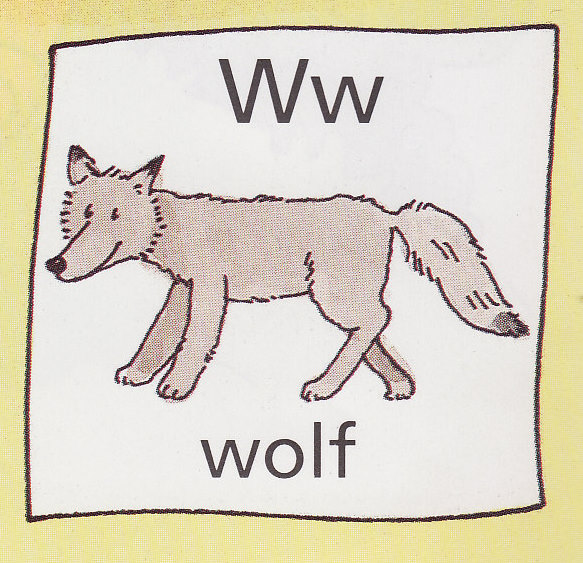 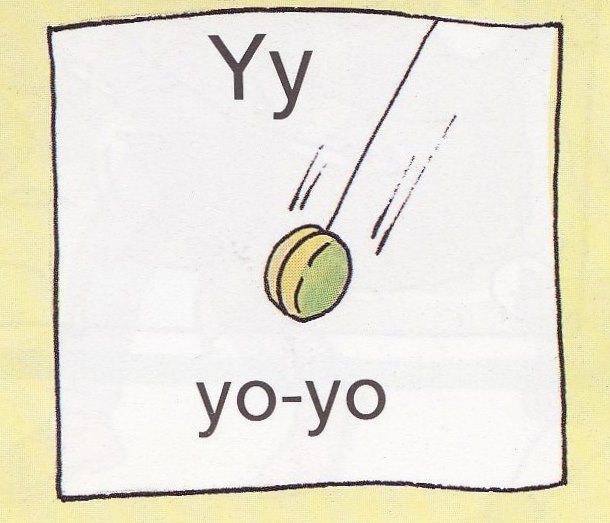 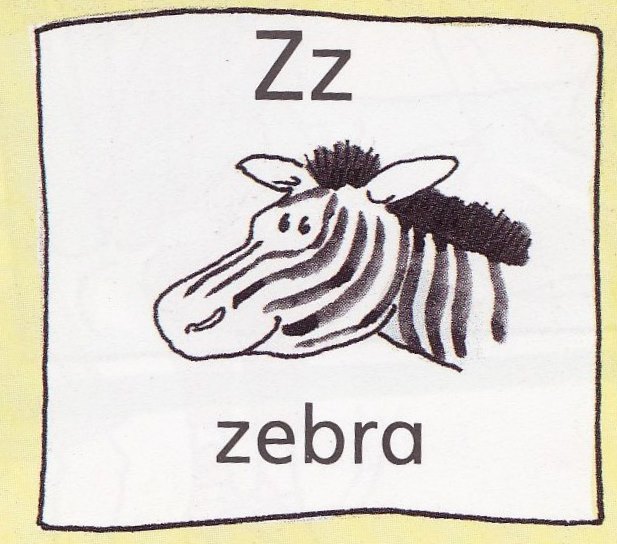 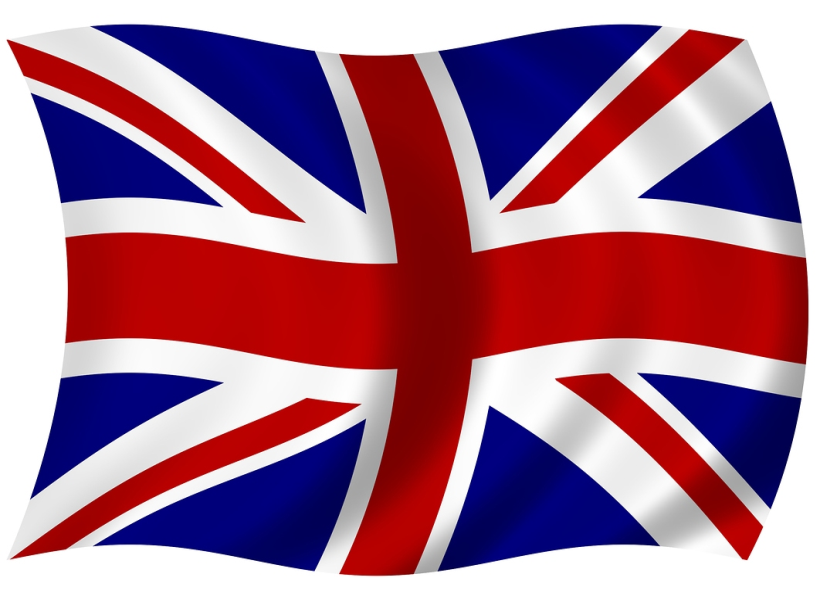 The A B C
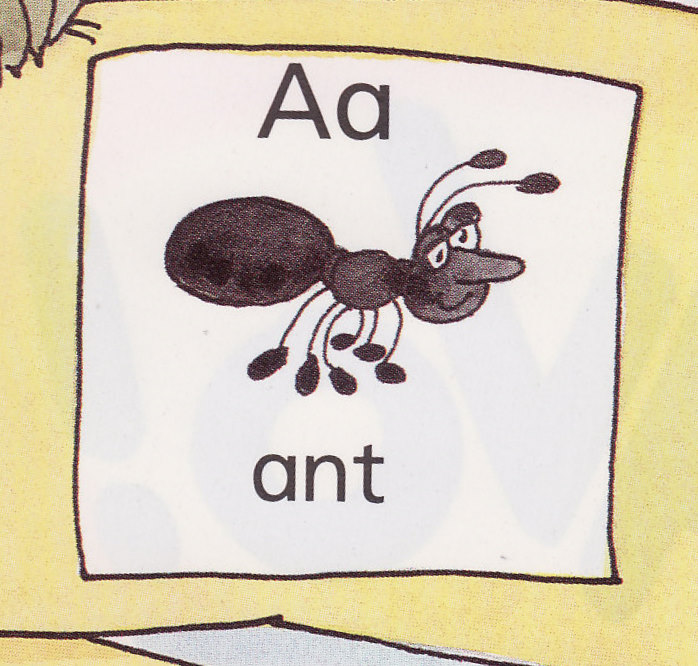 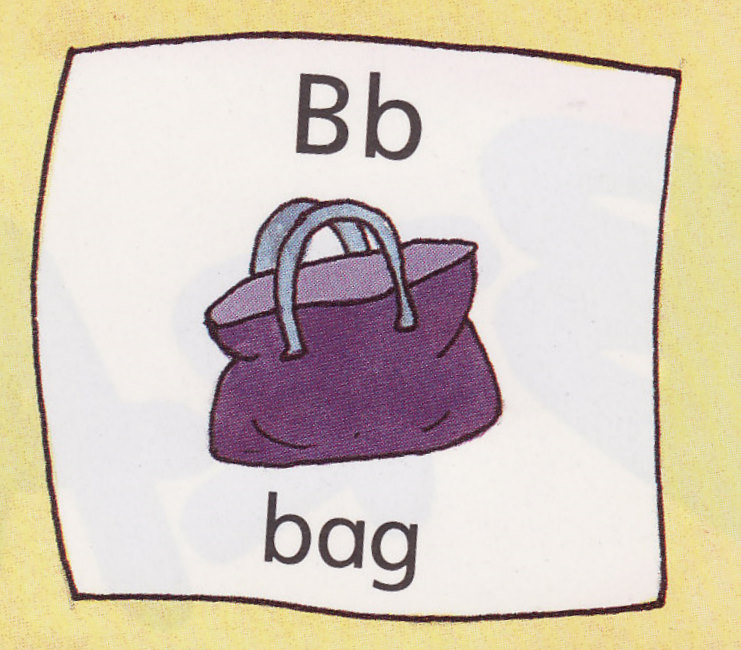 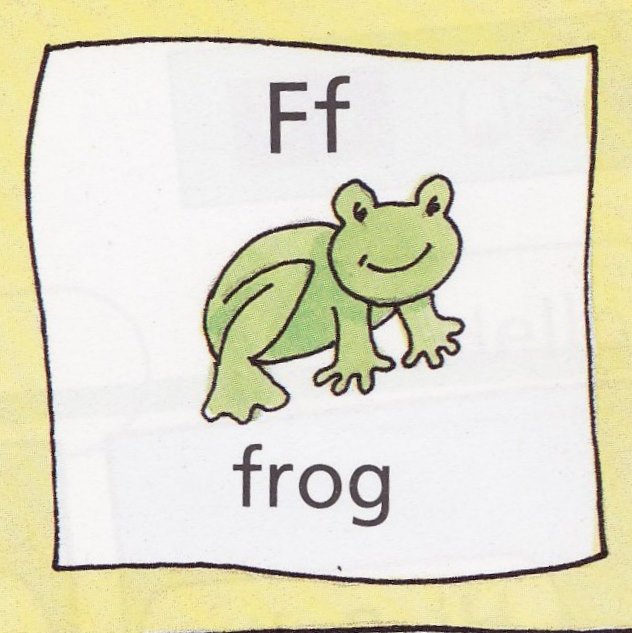 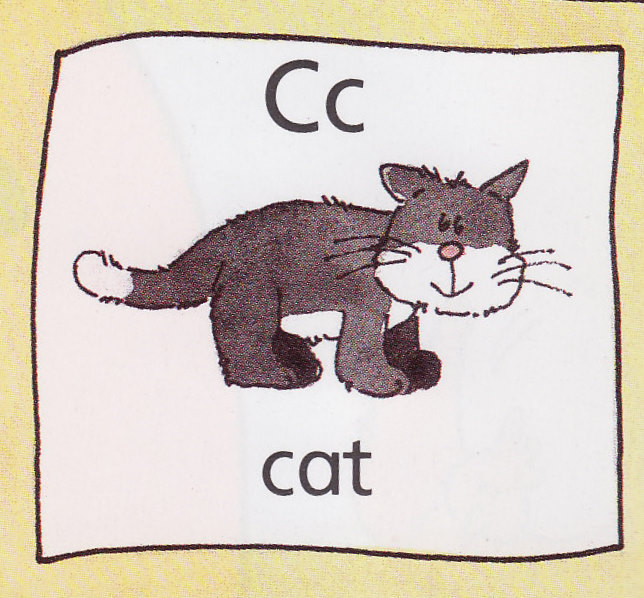 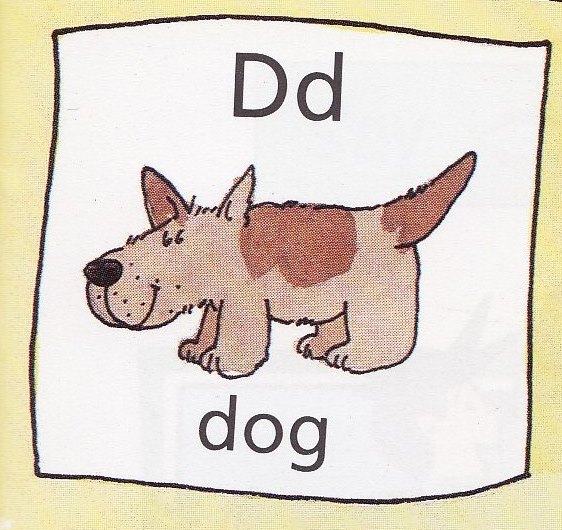 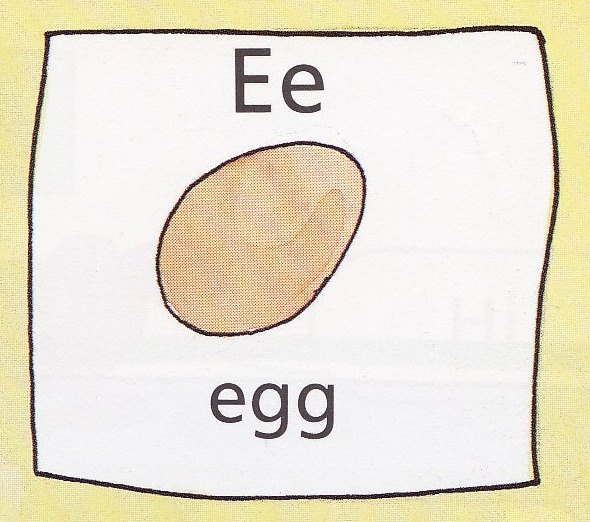 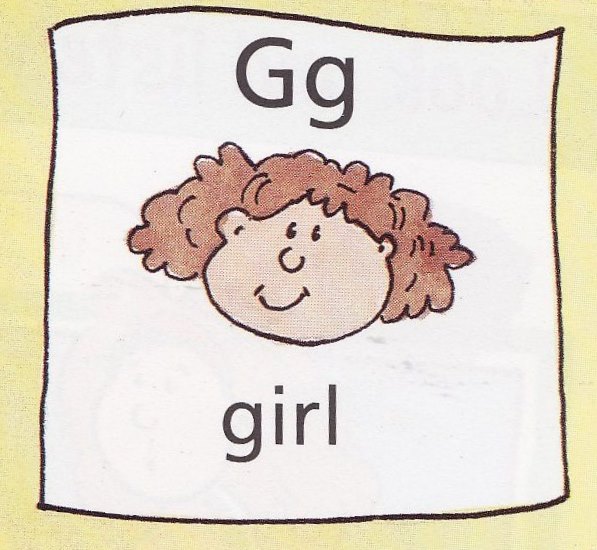 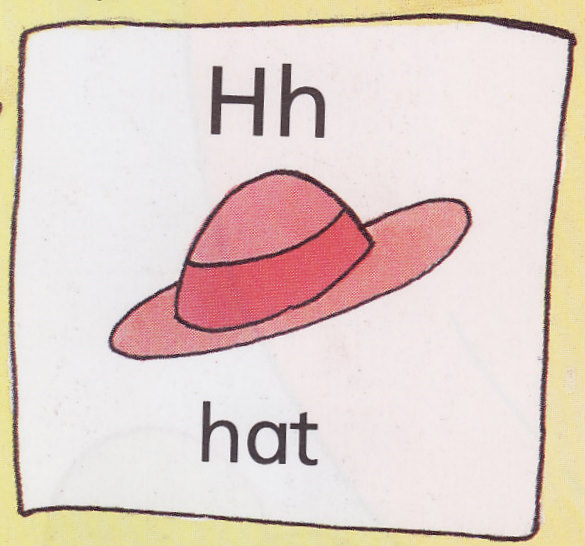 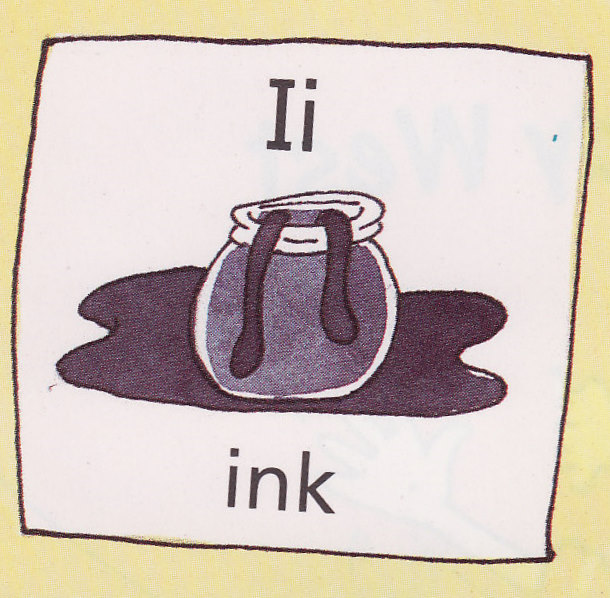 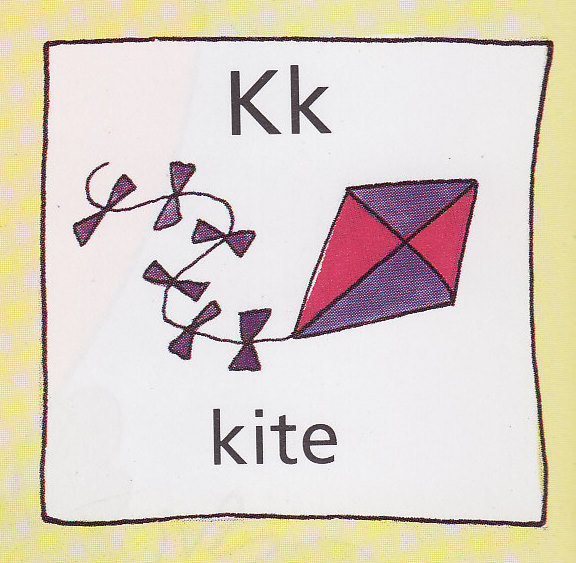 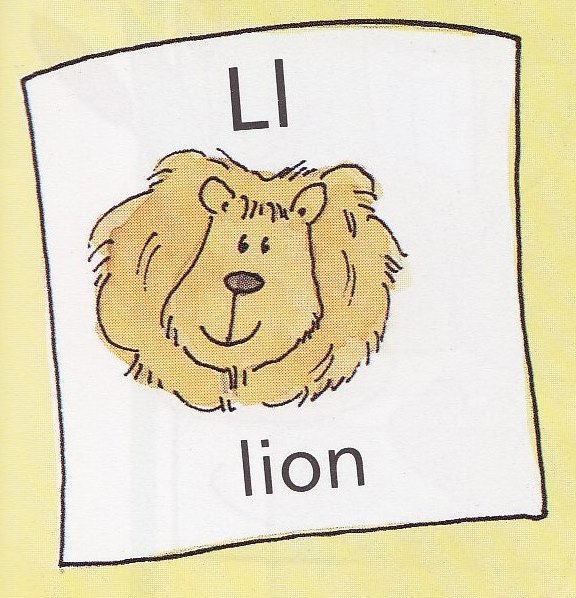 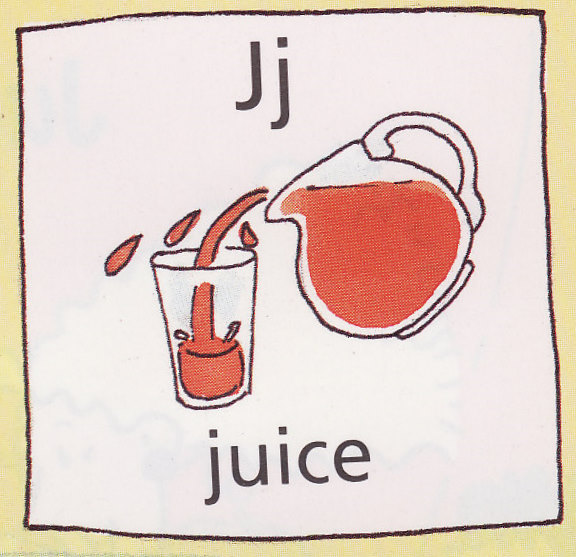 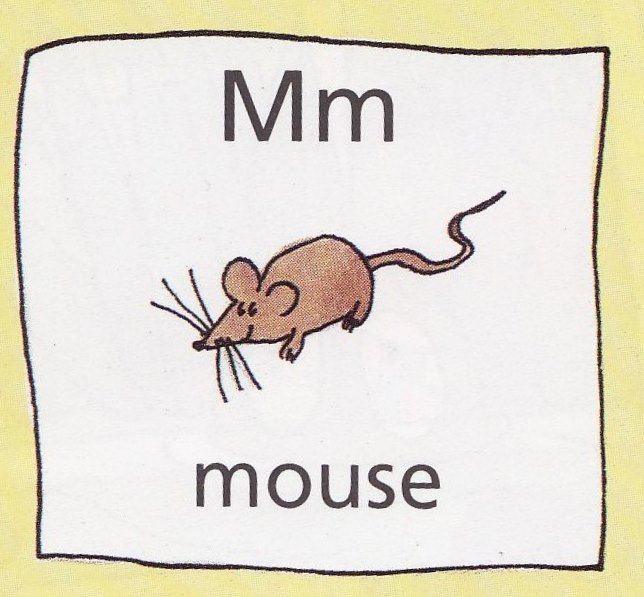 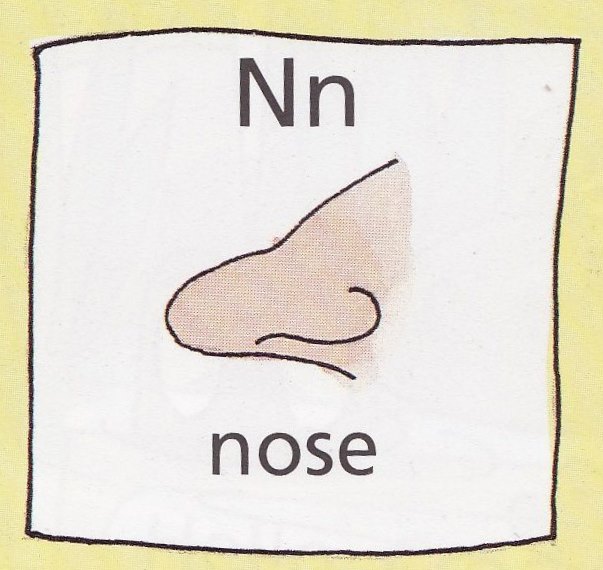 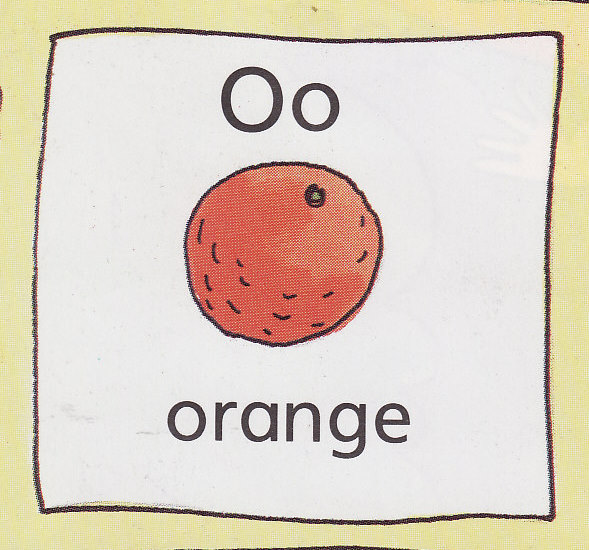 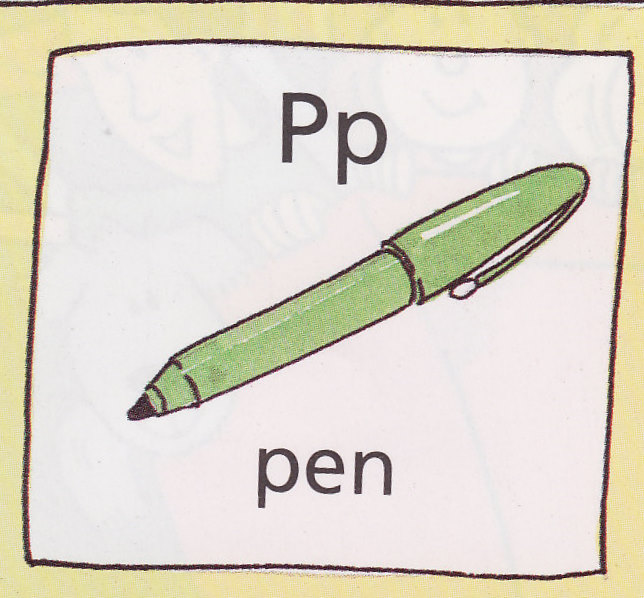 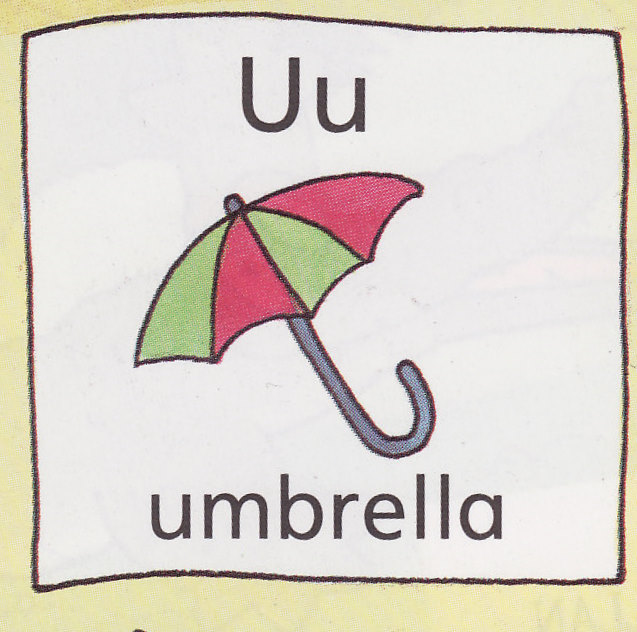 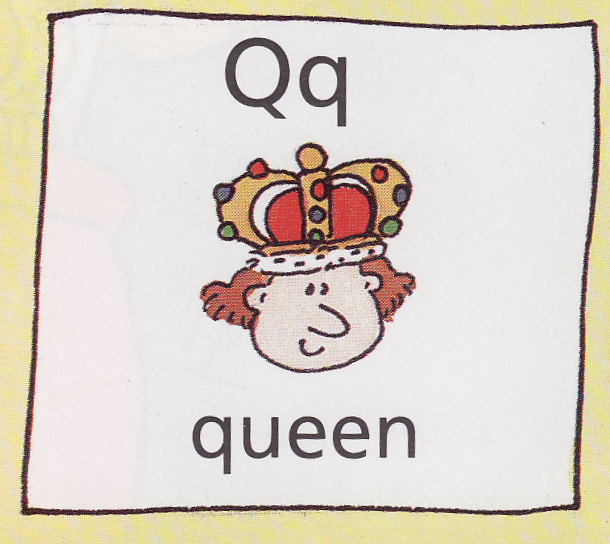 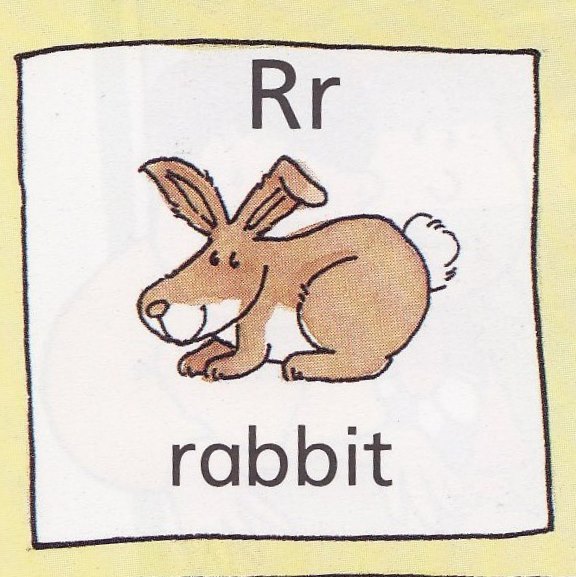 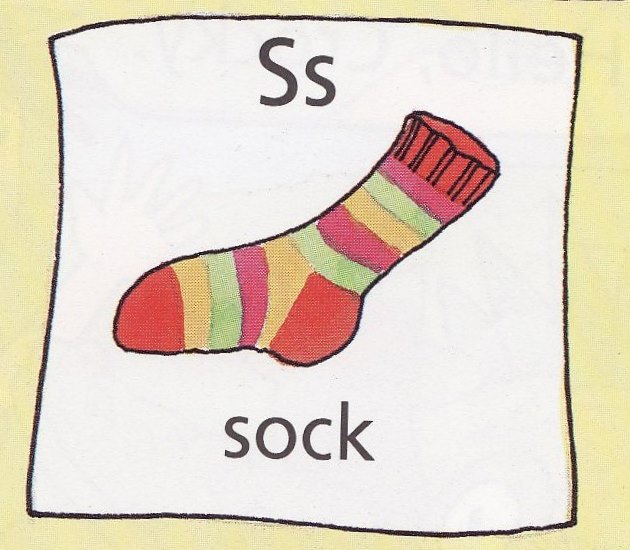 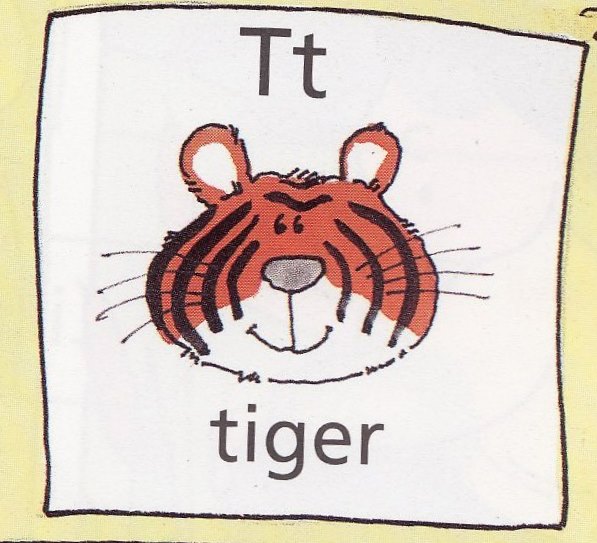 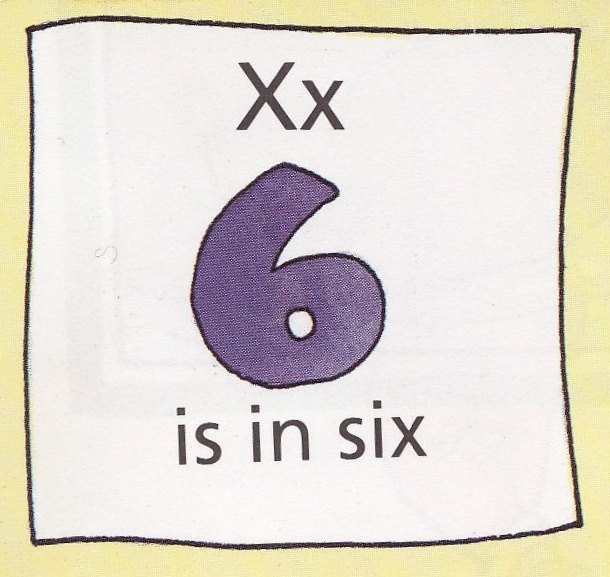 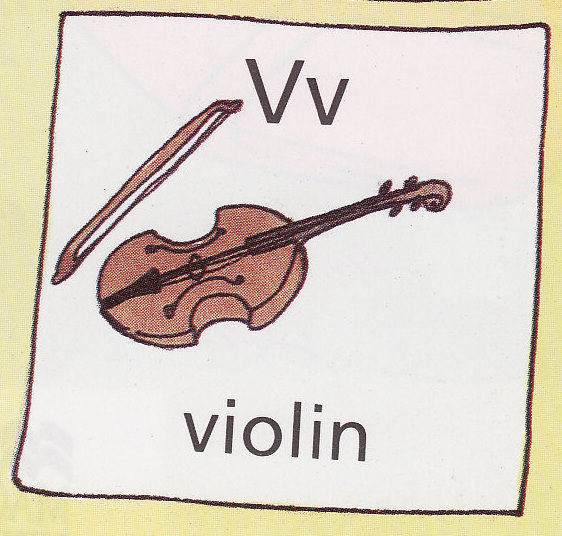 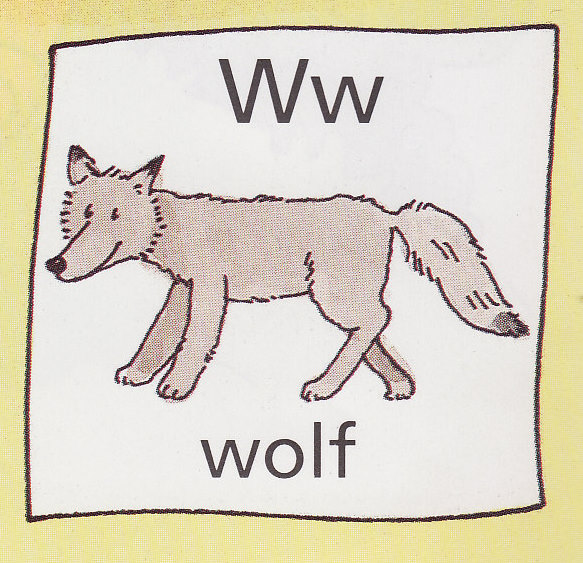 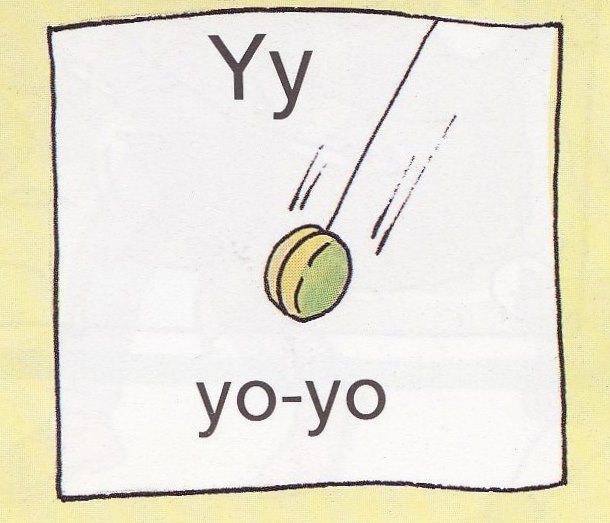 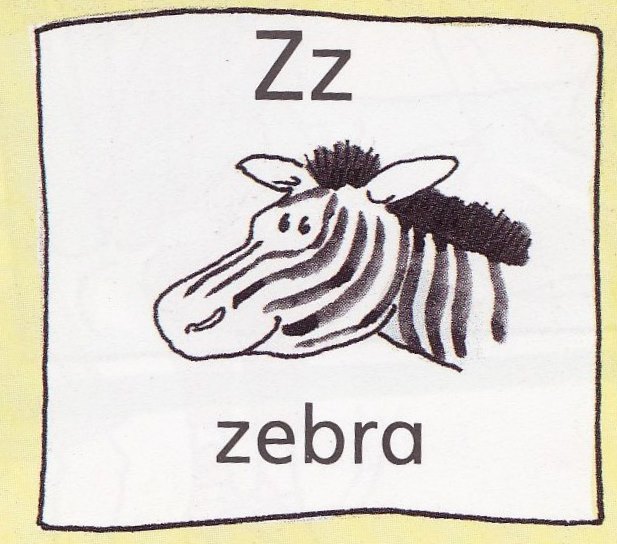 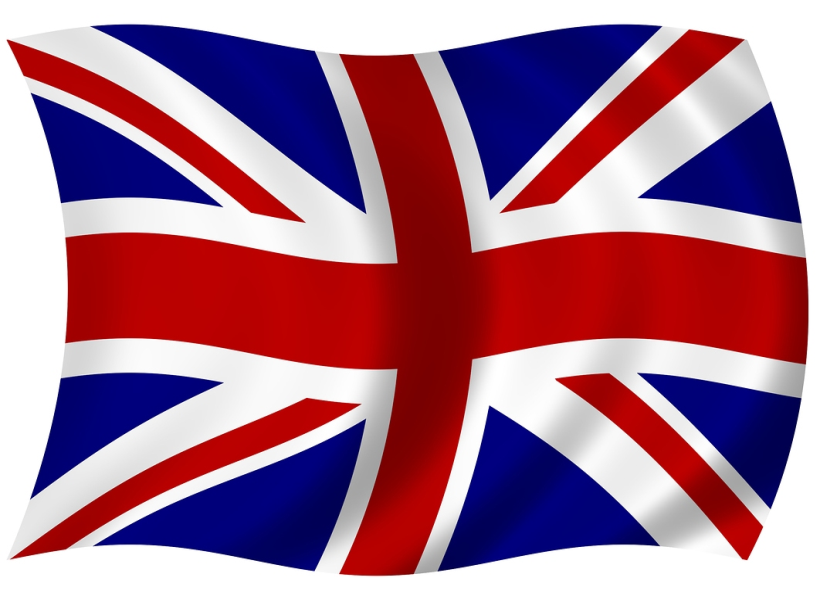